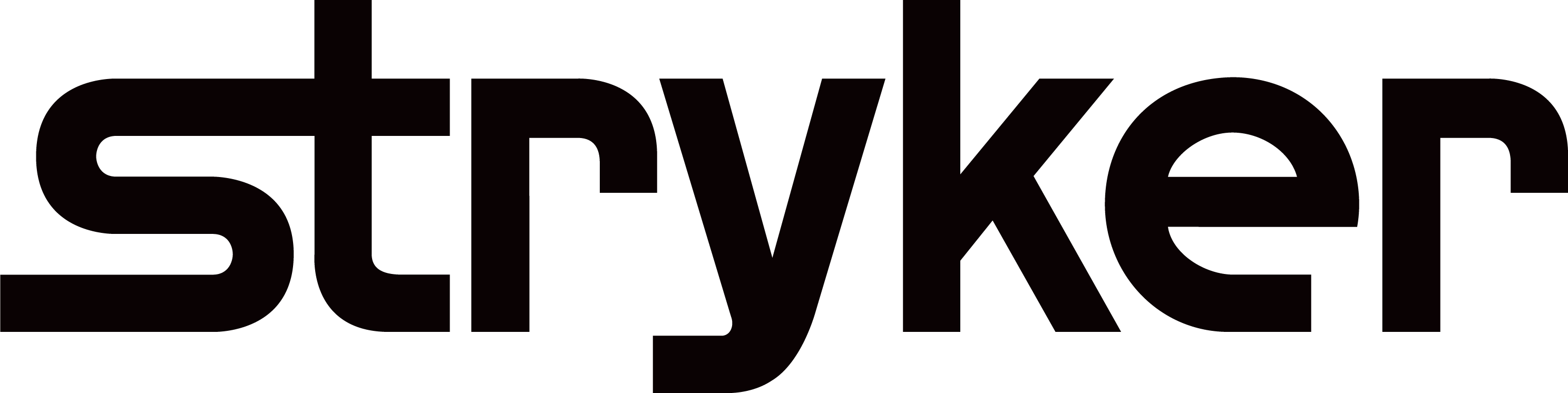 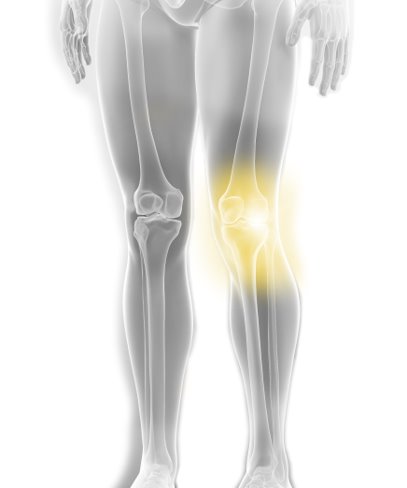 Take the next step
Stryker education
Stryker education
Stryker education
Triathlon Course

Agenda

25-26 April 2023
InSITE Center, Istanbul
Agenda
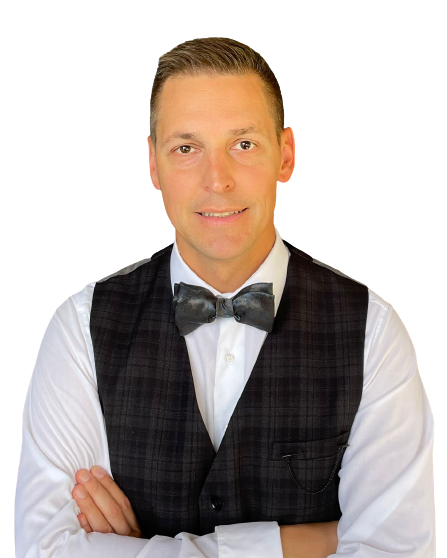 Faculty
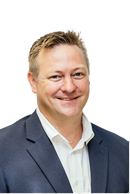 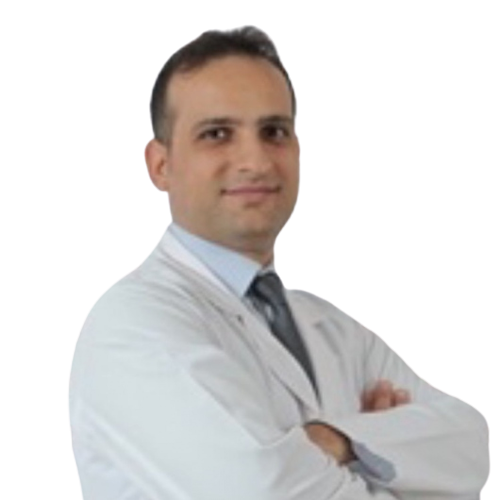 Jacobus D. Jordaan
South Africa
Nikolay Kornilov
Russia
Fatih Yıldız
Turkey
Take the next step
Stryker education
EEMEA Primary Knee Course
25-26 April 2023, InSITE Center, Istanbul
Day 1: 25 April, Tuesday
Day 2: 28 June, Tuesday
Take the next step
Stryker education
EEMEA Primary Knee Course
25-26 April 2023, InSITE Center, Istanbul
Day 2: 26 April, Wednesday
Day 2: 28 June, Tuesday